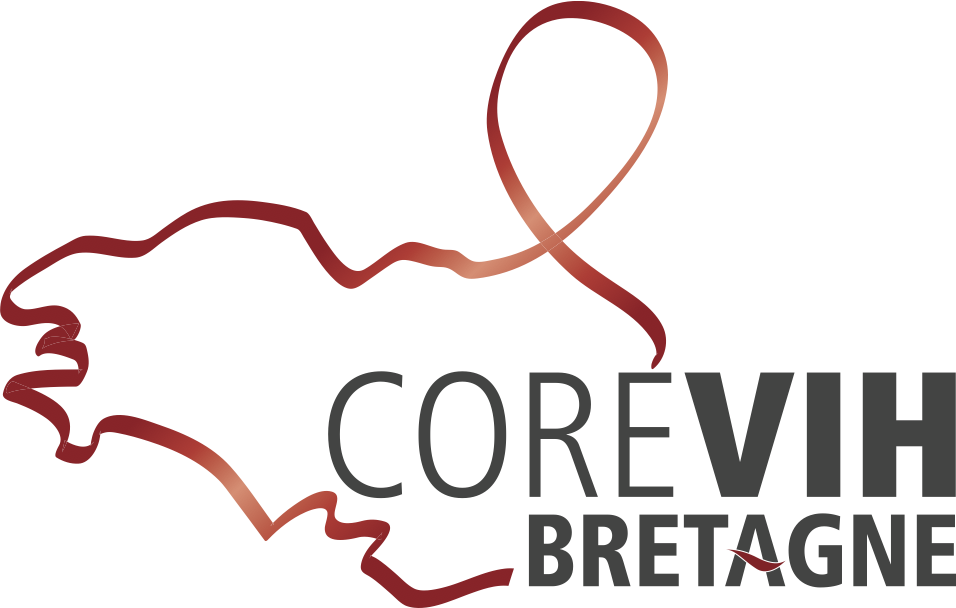 Vous reprendrez bien un peu de CROI au petit-déjeuner…?


Compte-rendu express du 21ème congrès américain sur les rétrovirus et infections opportunistes – Boston, 3 au 6 mars 2014
Dr Cédric Arvieux – COREVIH-Bretagne
Quelques rappels
L’excellent site Internet du COREVIH !
Accompagné du non moins excellent compte twitter du @coreVIH_B
Les News
Guérison du VIH
Il n’y a toujours que deux personnes guéries
Le « patient de Berlin »
Le bébé du Mississipi

Mais pas les deux autres adultes (patients de Boston) greffés médullaires…
Récidive a moyen terme
Des données sur la précocité du traitement
Chez l’enfant1
144 enfants VIH+ à la naissance aux USA
3 groupes
CV indétectable > 1 an (n=14)
…entre 1 et 5 ans… (n=53)
… après 5 ans (n=77).
Résultats
CV est indétectable tôt : ADN proviral à 14 ans beaucoup plus bas
Pas de différence sur les marqueurs d’activation immunologique
1D. Persaud, Abst 72
[Speaker Notes: Deborah Persaud (Abst 72, Harvard, USA) est revenue sur l’importance du contrôle virologique à un an chez les enfants infectés en périnatal, en analysant une cohorte de 144 enfants infectés à la naissance aux USA, dont l’âge moyen actuel est un peu supérieur à 14 ans. De multiples marqueurs de l’activation et de la l’immuno activation ont été analysés. Trois groupes ont été comparés : 14 enfants qui avaient un charge virale indétectable dès l’âge de 1 an, 53 entre 1 et 5 ans et 77 après 5 ans. Le réservoir viral à 14 ans est beaucoup plus faible chez les enfants qui ont une CV indétectable depuis l’âge de 1 an. Seulement 14% des enfants traités avant un an ont séroconvertis, contre 81% et 97% pour les deux autres groupes. ADN proviral bas et sérologie négative sont corrélés (quelque soit le groupe). Par contre les marqueurs d’activation immunologiques ne sont pas différents entre les groupes, ce qui pourrait être expliqué par le fait que la diminution de l’immunité initiale du tube digestive est irréversible et que la translocation bactérienne se poursuit même quand le réservoir AND VIH est bas.]
Traitement précoce chez l’adulte
Cinq n’est pas supérieur à deux…
Essai Optiprim
Comparaison tri versus penta-thérapie en primo-infection
15
Essai OPTIPRIM-ANRS147 : penta- vs tri- thérapie dans la primo-infection à VIH (1)
Schéma de l’essai
Critère de jugement
ADN-VIH à M24
Bras 1 (n = 45)
DRV/r 800/100 mg qd + TDF/FTC 245/200 mg qd + RAL 400 mg bid + MVC 150 mg bid
Interruption 
du traitement *
Bras 2 (n = 45)
DRV/r 800/100 mg qd + TDF/FTC 245/200 mg qd
0
M24
M30
Critères d’inclusion
Western Blot ≤ 4 bandes
ARN VIH plasmatique +
CD4 > 500/mm3 chez les sujets asymptomatiques
Critère de jugement principal : ≠ entre les 2 bras sur ADN VIH à M24
Inclusion simultanée
Cohorte CO6 PRIMO
* Traitement ARV interrompu à M24 si CV < 50 c/ml et (CD4 > 500/mm3 ou > 30 %)
   Réintroduction du traitement recommandé si CV > 50 000 c/ml ou (CD4 < 500/mm3   et < 30 %)
Cheret A, CROI 2014, Abs. 549LB
17
Essai OPTIPRIM-ANRS147 : penta- vs tri- thérapie dans la primo-infection à VIH
6
96 %
96 %
93 %
100
Bras 1
5
89 %
80
Bras 2
82 %
91 %
4
78 %
71 %
60
60 %
ADN proviral
(log10 copies/million PBMC
3
p = 0,01 pour la différence à M3p = 0,04 pour la différence à M6
p = 0,02 pour la différence à M12
p = 0,04 pour la différence à M18
40
2
Bras 1
31 %
1
20
Bras 2
0
0
Diminution de l’ADN proviral
Pourcentage de patients avec CV < 50 c/ml
0
1
3
6
12
18
24
0
1
3
6
12
18
24
Cheret A, CROI 2014, Abs. 549LB
[Speaker Notes: Dans cet essai, un traitement  antirétroviral renforcé (5 médicaments) n'a pas montré de bénéfice supplémentaire par rapport à une trithérapie conventionnelle en termes de réduction de l'ADN proviral au terme de 24 mois de traitement.]
££££££

Monothérpie IP, ou comment gérer la crise !

££££££
Essai Pivot (an english one)
La monothérapie IP, est-ce économique ?
Critère principal : préservation des options thérapeutiques
Randomisé poursuite trithérapie vs switch mono-IP (IP au choix)
Suivi : 44 mois
Les nouveautés thérapeutiques
Comment choisir mon meilleur partenaire ?
102
Essai ACTG A5257
ATV 300 mg qd + RTV 100 mg qd + TDF/FTC qd
1 809 patients VIH+ naïfs d’ARV
CV > 1 000 c/ml
DRV 800 mg qd + RTV 100 mg qd + TDF/FTC qd
RAL 400 mg bid + TDF/FTC qd
S96
Critère principal composite : délai de survenue d’un échec virologique (EV) ou d’un arrêt pour toxicité (ET) de la molécule du bras de randomisationEchec virologique défini comme CV > 1 000 c/ml à S16 ou > 200 c/ml à partir de S24
1 809 patients éligibles inclus : 34 % blancs non hispaniques, 42 % noirs non hispaniques, 22 % hispaniques, 24 % femmes, moyenne d’âge : 37 ans
Landovitz RJ, CROI 2014, Abs. 85
112
Essai ACTG A5257 : un essai très complet !
Efficacité virologique
ATV/r, DRV/r et RAL équivalents
Echecs virologiques avec résistance
rares mais plus fréquents avec RAL
Tolérance
moins bonne pour ATV/r (mais essentiellement hyperbilirubinémies)
Efficacité virologique et tolérance combinées
RAL > DRV/r et ATV/r          DRV/r >ATV/r
LDL-c et TG
Augmentent a avec les 2 IP/r, pas d’augmentation avec RAL
Densité minérale osseuse
Moins de diminution avec RAL qu’avec les 2 IP/r
Landovitz RJ, CROI 2014, Abs. 85
113
Essai NEAT001/ANRS143
Essai randomisé et multicentrique  (15 pays européens)
DRV/r 800/100 mg x1/j  + RAL 400 mg x2/j
VIH+, naïfs d’ARV ≥ 18 ans
CV > 1 000 c/ml
CD4 ≤ 500/mm3
AgHBs négatif
Pas de mutations majeures de résistance (IAS-USA)
DRV/r 800/100 mg x1/j  + TDF/FTC x1/j
Minimum S96
Raffi F, CROI 2014, Abs. 84LB
124
Essai NEAT001/ANRS143
Efficacité virologique et clinique, à S96, en 1ère ligne 
RAL + DRV/r est non-inférieur à TDF/FTC + DRV/r
Patients avec CD4 < 200/mm3
RAL + DRV/r est inférieur à TDF/FTC + DRV/r
Pas de différence en termes d’incidence d’effets indésirables
Raffi F, CROI 2014, Abs. 84LB
Retrouver l’actualité des grands congrès dans les minutes qui suivent la fin des sessions
Quelques données concernant les mères et leurs enfants…
Quelles sont les questions actuelles ,
Quel est la meilleur traitement pour les mères ?
Meilleure tolérance
Peu d’impact sur la durée de la grossesse
Quel est le meilleur traitement pour l’enfant ?
Réduction maximale du risque de transmission
Meilleure tolérance court et long terme
Quelles sont les recommandations actuelles en France ?
Traitement précoce
Choix préférentiel
Trithérapie
Tous les inhibiteurs nucléosidiques couramment utilisés
Lopinavir, atazanavir, darunavir.
Mais il y a des doutes..
Retrovir®
Ténofovir (Truvada®, Viread®)
antiprotéases : accouchements prématurés
Très attendue, données sur la toxicité fœtale du ténofovir
Dexa scan chez le nouveau-né…
Prospectif, mais non randomisé, donc difficile à interpréter…
Baisse significative du contenu minéral osseux (CMO) sous TDF
Les résultats de la CROI dans le domaine
L’AZT n’est peut être pas bon pour le cœur…des filles !
Le ténofovir n’est pas bon pour la croissance osseuse
Résultats court terme seulement
Anti-préotéases : accouchements prématurés
Risque x1,5 à x2,03 en fonction des études


dans le cadre de la grossesse, toujours peser le risque de la fœtotoxicité versus le risque de changer un traitement qui fonctionne bien…
Vastes études en cours, résultats dans 5 ans…
Et dans le reste du Monde, c’est l’efavirenz qui est indiqué pour toute les grossesses !
Dans le reste du Monde…
Essai Promote
Efavirenz (EFV) versus Lopinavir (LPV/r)
400 femmes avec également AZT et 3TC
  non infériorité du schéma avec EFV
Taux de transmission observé : 0,5 % (2/374)
1 transmission in utero sous LPV/r
1 transmission pendant l'allaitement sous LPV/r
Taux de survie sans infection par le VIH à la fin de l'étude
97,2 % sous EFV vs 92,9 % sous LPV/r, p = 0,10
Quelques essais (2) : ANRS 12174
LPV vs 3Tc monothérapie du nouveau-né pendant l’allaitement.
Rappel dans la cohorte EPF : femmes traitées avant la grossesse = ZERO transmission !
[Speaker Notes: Un peu has been avec l’option B+]
l'option B+ !!!!
Grossesse
Grossesse
Travail et accouchement
Allaitement
Traitement ARV de la mère à vie
(STR : TDF + 3TC/FTC + EFV)
Option B+
Option B : jusqu'à la fin de l'allaitement
Option B +, à vie !

Depuis 2013, l'OMS recommande aux pays qui le peuvent de recourir au schéma B+
20 pays d’Afrique subsaharienne en 2014
Ahmed S, CROI 2014, Abs. 158
[Speaker Notes: Dans un symposium consacré aux perspectives d'élimination de l'infection par le VIH chez les enfants, S. Ahmed, du Malawi, a brillamment démontré que l'option B+ de PTME a tellement d'avantages sur l'option A qu'elle doit être privilégiée y compris dans les pays à très faibles ressources.]
PTME : c'est l'option B+ qui doit prévaloir (2) Ses avantages
Simplification du programme de PTME
Amélioration de la santé maternelle
Réduction de la transmission du VIH au partenaire
Cohérence du discours !
Efficacité de la PTME renforcée
Couteux, oui, mais…coût-efficace !
Ahmed S, CROI 2014, Abs. 158
[Speaker Notes: Saeed Ahmed (Malawi, Abst 158) a rappelé, à travers l’exemple très bien documenté du Malawi, que le passage de l’option A ou B à l’option B+ avaient de multiples avantages:
donner un accès facilité aux ARV du fait de la simplification de la procédure et de l’absence de nécessité de disposer de CD4
éviter les interruptions de traitements (qui dans l’étude SMART dans un autre contexte a montré que cela augmentait d’un facteur 2 le risque de décès ou d’aggravation clinique).``
le fait de démarrer avant 350 ou 500 CD4 indépendamment d’une symptomatologie clinique peut amener un bénéfice clinique pour les femmes.
la diminution de la transmission du VIH et un facteur majeur à prendre en compte.
Concernant l’efficacité intrinsèque, les options A/B et B+ n’ont pas été comparées frontalement dans un essai clinique.  Mais des données observationnelles vont dans le sens d’une meilleure efficacité à long terme de l’option B+. Débuter le traitement avant la grossesse suivante est probablement le meilleur moyen de prévenir la transmission à l’enfant suivant, comme cela est retrouvé dans l’étude EPF ou dans une autre grande étude d’Afrique du Sud, où la plus faible transmission est observée chez les femmes traitées avant la grossesse.Enfin, le rapport coût/efficacité : l’option A est 4 à 5 fois moins couteuse que les options B/B+ mais au moins 3 modélisations différentes de qualités montrent que l’option B+ est la plus cout efficace à moyen et long terme.Il reste néanmoins trois défis majeurs :
Dépistage des femmes à temps, et de meilleure qualité, car dans les pays à très autres prévalences les tests rapides ne sont pas l’option idéale (sensibilité 77% au Malawi), probablement du fait du nombre important d’infections récentes.
Diminuer le nombre de perdues de vue
Intégration des enfants des mères séropositives dans les programmes de dépistage/traitement des enfants VIH+: au Malawi moins de 40% des enfants nés de mères séro+ passent en service de soins et moins de 40% de ceux-là ont un test ADN. Pour ceux qui sont infectés, moins d’un quart est sous traitement ARV, alors que ces trois derniers indicateurs devraient être à 100% si on veut aller vers l’élimination de la transmission pédiatrique.]
Un exemple en Ouganda
7 grossesses/femme
Décision de passer à l’option B+

1 527 462  accouchements entre 10/2012 à 12/2013
8,2% infectées par le VIH
Chute du taux de contamination à la naissance (ADN+)
De 8.8% en 2012 à 4.9% en 2103 !
Transmission… c’est la faute à qui ?
PreP, PEP, TasP sont dans un bateau…
Eude dans le sud de l’Ouganda (Rakaï)
10 587 couples VIH négatifs
Risque d’introductions du VIH
0,62/100 couples par an
0.39 lié à l’homme
0.24 lié à la femme
Risque +++ de transmission secondaire
20%
Le côté croustillant
Lors de la visite de séroconversion
70 % relation extraconjugale chez les hommes
20 % chez les femmes
Les femmes qui déclarent des relations extra conjugales sont très à risque de transmettre…
Mary K. Grabowski, Abs. 146
[Speaker Notes: Dans une vaste étude (Mary K. Grabowski, Abs. 146) menée dans la province de Rakai (un vrai creuset de communication pour la CROI !), 10 597 couples ont été suivis sur la période 1997-2011. Cette sous-étude c’est intéressée à l’introduction du VIH au sein des couples initialement séronégatifs. Le risque global d’introduction du VIH est de 0.62/100 couples/an, 0.39 lié aux hommes et 0.24 pour les femmes. Le taux de transmission secondaire est très élevé au sein du couples : 20% pendant la période de séroconversion du partenaire. Les hommes déclarent une relation extra conjugale à 30% des visites, les femmes à 2.1% des visites, la différence ne colle pas trop avec ce qui est observé épidémiologiquement : à la visite de séroconversion 70% des hommes qui introduisent le virus dans le couple déclarent une relation extraconjugale, mais seulement 20% des femmes. Par contre les femmes qui déclarent avoir des relations extraconjugales sont très à risque de transmission, sous-entendant que ces femmes doivent avoir d’importants facteurs de risque de transmission, dont on suppute que le principal doit être la non-protection des rapports.]
L’auto-test au Malawi
METHODE
Opération porte-à-porte
16 600 résidents d’un quartier
 2 agents communautaires pendant quelques semaines
Counseling, remet test et questionnaire
RESULTATS
Tests réalisés
76% ! (10,3 % +)
Retour questionnaire et kit utilisé : 89%
43% jamais de test auparavant
> 77% de suivi post test+
287/10 000 se sont sentis forcés de faire le test : essentiellement des hommes !
Abs 147, AT. Choko
[Speaker Notes: Au Malawi (Abs 147, AT. Choko) en 2011, 910 000 personnes vivent avec le VIH dont 66% ne connaissant pas leur statut, avec 46 000 nouvelles infections dans l’année : le Malawi s’est donc intéressé aux nouvelles approches de dépistage et notamment l’autotest. Au cours d’une période de 12 mois, 76% des 16 660 résidents du quartier étudié se sont testés suite à une opération « porte à porte » par un conseiller-santé, et 89% ont retourné les kits réalisés avec le questionnaire complété. La population était plutôt enthousiaste quant à la méthode proposée. 43% de la population concernée ne s’était jamais testée auparavant. Le taux de séro+ était de 10.3% (en population générale, le taux est de 18.5% au Malawi). La méthode a plus de succès auprès des jeunes que des plus âgés, et il y a peu de différence hommes/femmes. Quel a été l’accès aux soins des dépistés positifs ? Au moins 77% des personnes testées positives sont venues se faire suivre dans les centres de la même zone, ce qui n’exclut pas que d’autres soient allés se faire suivre ailleurs. 287 personnes sur les 10 000 ayant répondu au questionnaire disent s’être sentie forcées à se tester (plus d’homme que de femmes (!), l’explication étant peut être que les femmes ayant déjà été testées au cours des consultations prénatales faisaientt pression sur leur mari pour qu’ils se testent également. Nénamoins, 94% de ceux qui disent s’être sentis forcés recommanderaient aux autres de se tester. Cette essai montre donc a la fois la faisabilité et le succès d’opération de ce type, avec un cout/efficacité qui n’a pas été étudié mais probablement excellent (2 conseillers communautaires pendant quelques semaines pour 10 000 personnes testées et 80% d’accès ultérieur au système de soins, cela ferait probablement rêver certains directeurs d’ARS !).]
Etude PARTNER : risque de transmission du VIH au sein de couples sérodifférents (1)
Etude observationnelle multicentrique (75 sites européens)
767 couples sérodifférents (homo masculins et hétéro)
Partenaire séropositif sous traitement ARV efficace (CV < 200 c/ml)
Rapports non protégés
Pas d’utilisation de PEP ni de PrEP
Estimation du risque de transmission du VIH phylogénétiquement lié entre les 2 partenaires du couple

Après 894 couple-années de suivi
Aucun cas de transmission de VIH
(fréquence élevée de rapports non protégés : 44 400 rapports)

Résultats préliminaires, suivi prolongé nécessaire (incertitude sur la limite supérieure du risque, surtout pour les rapports anaux réceptifs avec éjaculation)
Rodger A, CROI 2014, Abs. 153LB
[Speaker Notes: Des cas de contamination de VIH sont survenus chez les partenaires négatifs (nombre non précisé), mais aucun cas de transmission phylogénétiquement liée n’était observé.]
Etude PARTNER : risque de transmission du VIH au sein de couples sérodifférents (2)
Caractéristiques des partenaires des 767 couples
Rodger A, CROI 2014, Abs. 153LB
Etude PARTNER : risque de transmission du VIH au sein de couples sérodifférents (4)
Taux de transmission du VIH au partenaire séronégatif
Risque à 10 ans (%) de transmission intra-couple
Taux de transmission
intra-couple (pour 100 CAS)
0
0,2
0,4
0,6
0,8
1,0
1,2
0
2
4
6
8
10
Tous rapports(CAS = 894)
3,9 %
Rapports anaux(CAS = 374)
9,2 %
CAS : couple-années de suivi
Taux/risque estimé
IC 95 %
Rodger A, CROI 2014, Abs. 153LB
[Speaker Notes: Interprétation : le calcul de l’IC 95 % indique qu’il y a 2,5 % de probabilité que le risque de transmission intra-couple pour tous rapports soit supérieur à 3,9 %, et pour les rapports anaux supérieur à 9,2 %.]
Pourquoi l’étude Partner est essentielle
Elle conforte les données de l’avis Suisse
C’est la première étude qui élimine clairement « l’effet préservatif »
Il n’y a aucune transmission, quels que soient le type de rapport !
L’avenir de la PrEP ?
GSK744 LP (injection IM)
Dérivé dolutégravir
Nano-supsension
Chez le macaque (SHIV)
Une injection IM de GSK144 LAP
Inoculation intrarectales répétées

Fonctionne idem en inoculations vaginales
Avirémies (%)
100
GSK744 LAP
Sans traitement
80
Nombre d’animaux avirémiques
 post 1 injection de GSK744 LAP
60
40
20
p < 0,0001
0
-1
0
2
4
6
8
10
12
14
16
18
Semaines post-injection
GSK744 LAP
En résumé
On a beaucoup parlé d’hépatite C !
Mais c’est la suite…
Prévention
Auto-tests : c’est la suite aussi !
Nouvelles armes en PrEP
TasP : les preuves (quasi) finales
Thérapeutique
Pas de grandes nouveautés dans le domaine du VIH
Probablement du fait des excellents résultats déjà acquis !
Données 2013 du COREVIH
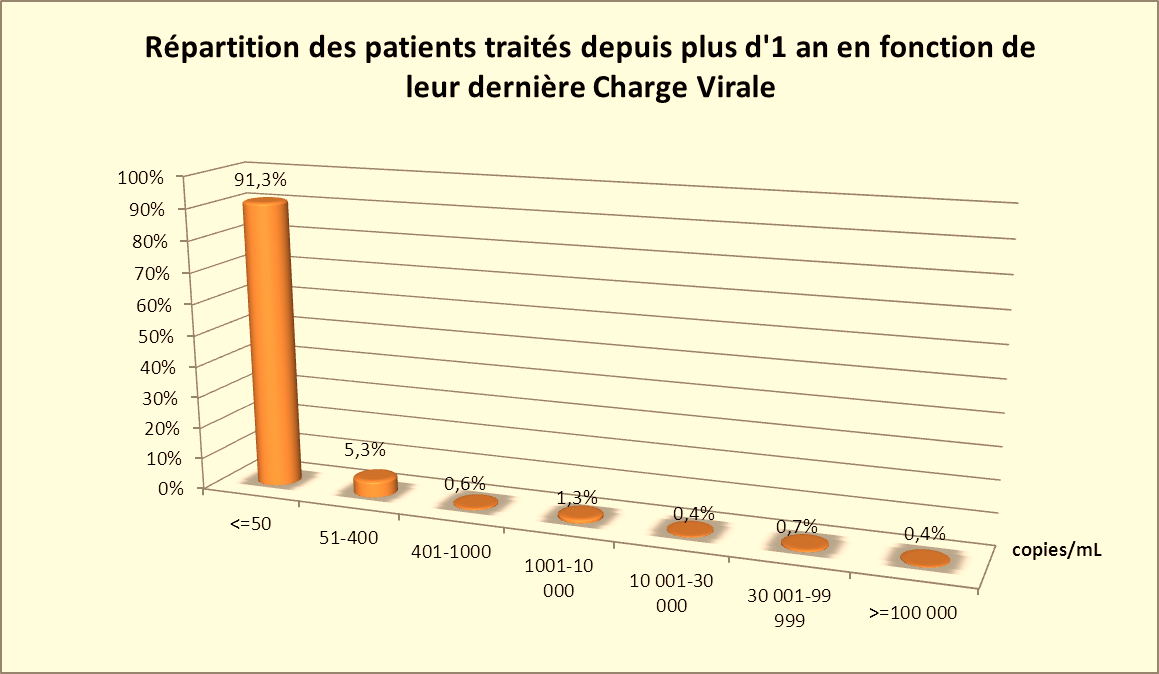 [Speaker Notes: Avec 270 combinaisons dont 160 prises par un patient « unique »]
Merci !